CryptographyCS 555
Week 7: 
AES
One Way Functions
Readings: Katz and Lindell Chapter 6.2.5, 6.3, 7.1-7.4
1
Spring 2021
Recap
Block Ciphers, SPNs, Feistel Networks, DES
Meet in the Middle, 3DES
Building Stream Ciphers
Linear Feedback Shift Registers (+ Attacks)
RC4 (+ Attacks)
Trivium
2
CS 555: Week 7: Topic 1Block Ciphers (Continued)
3
Advanced Encryption Standard (AES)
(1997) US National Institute of Standards and Technology (NIST) announces competition for new block cipher to replace DES

Fifteen algorithms were submitted from all over the world
Analyzed by NIST
Contestants given a chance to break competitors schemes

October, 2000 NIST announces a winner Rijndael
Vincent Rijmen and Joan Daemen
No serious vulnerabilities found in four other finalists
Rijndael was selected for efficiency, hardware performance, flexibility etc…
4
Advanced Encryption Standard
Block Size: 128 bits (viewed as 4x4 byte array)
Key Size: 128, 192 or 256

Essentially a Substitution Permutation Network
AddRoundKey: Generate 128-bit sub-key from master key XOR with current state
SubBytes: Each byte of state array (16 bytes) is replaced by another byte according a a single S-box (lookup table)
ShiftRows – shift ith row by i bytes
MixColumns – permute the bits in each column
5
Substitution Permutation Networks
Note: there are only n! possible bit mixing permutations of [n] as opposed to 2n! Permutations of {0,1}n
6
Substitution Permutation Networks
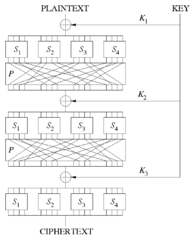 Proposition 6.3: Let F be a keyed function defined by a Substitution Permutation Network. Then for any keys/number of rounds Fk is a permutation.

Why? Composing permutations f,g results in another permutation h(x)=g(f(x)).
7
Advanced Encryption Standard
Key Mixing
Block Size: 128 bits
Key Size: 128, 192 or 256

Essentially a Substitution Permutation Network
AddRoundKey: Generate 128-bit sub-key from master key, XOR with current state array
SubBytes: Each byte of state array (16 bytes) is replaced by another byte according a single S-box (lookup table)
ShiftRows
MixColumns
Bit Mixing Permutation
Substitution
8
AddRoundKey:
Round Key (16 Bytes)
State
9
AddRoundKey:
Round Key (16 Bytes)
State
SubBytes (Apply S-box)
10
AddRoundKey:
Round Key (16 Bytes)
State
Shift Rows
11
AddRoundKey:
Round Key (16 Bytes)
State
Mix Columns

Invertible (linear) transformation. 

Key property: if inputs differ in b>0 bytes then output differs in 5-b bytes (minimum)
12
AES
We just described one round of the SPN

AES uses 
10 rounds (with 128 bit key)
12 rounds (with 192 bit key)
14 rounds (with 256 bit key)
13
AES-128: Key Schedule
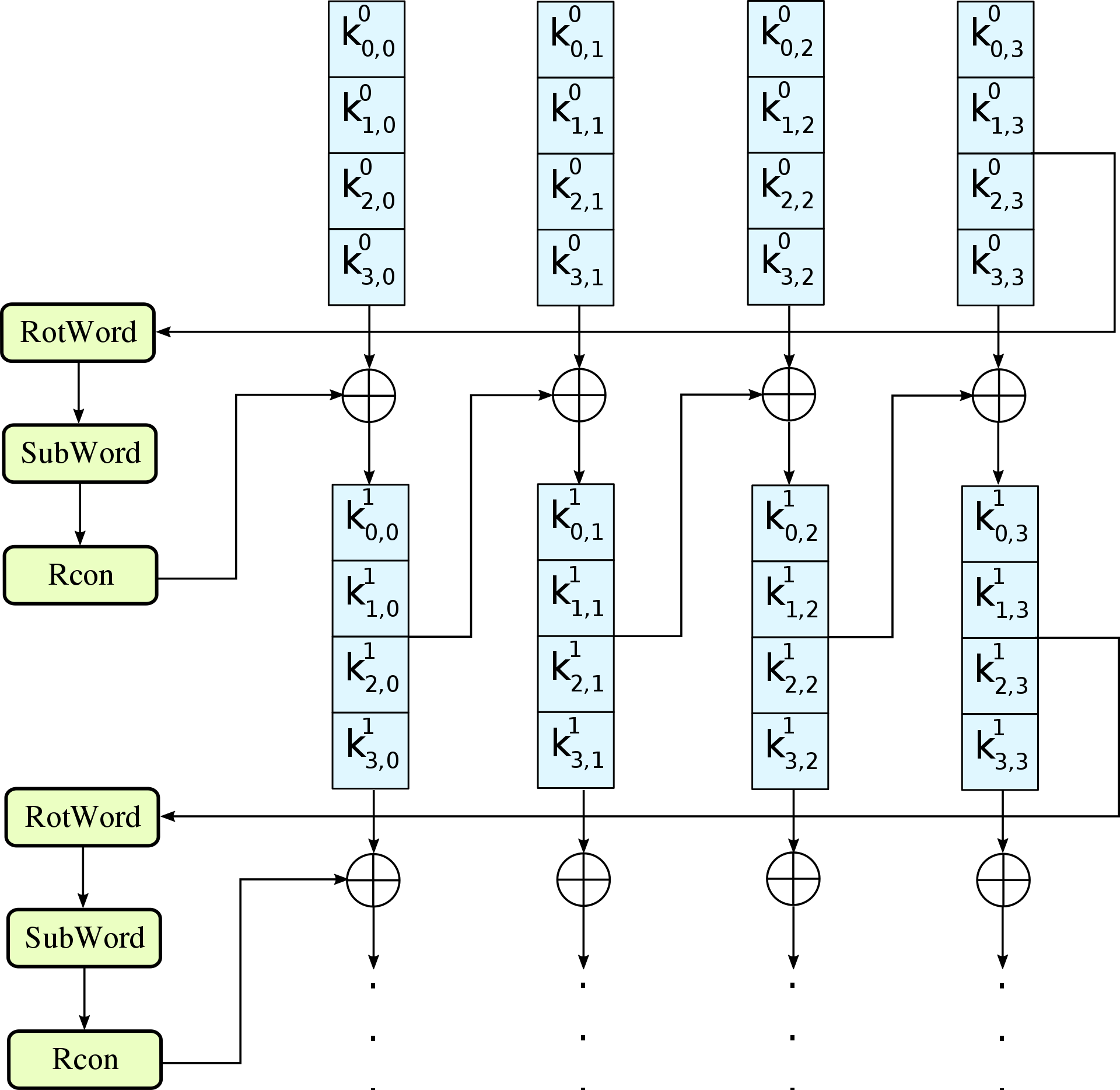 14
Announcements
Homework 2 Solutions Posted (See Piazza).
Please read through carefully and make sure you understand the solutions to each problem.
Grading in progress

No Class on Tuesday (October Break)

Look for Practice Midterm Next Week
15
AES Attacks?
Side channel attacks affect a few specific implementations
But, this is not a weakness of AES itself
Timing attack on OpenSSL’s implementation AES encryption (2005, Bernstein)

(2009) Related-Key Attack on 11 round version of AES 
Related Key Attack: Attacker convinces Alice to use two related (but unknown) keys
recovers 256-bit key in time 270
But AES is 14 round (with 256 bit key) so the attack doesn’t apply in practice
(2009) Related Key Attack on 192-bit and 256 bit version of AES
recovers 256-bit key in time 299.5.
(2011) Key Recovery attack on AES-128 in time 2126.2.
Improved to 2126.0 for AES-128, 2189.9 for AES-192 and 2254.3 for AES-256
First public cipher approved by NSA for Top Secret information
SECRET level (AES-128,AES-192 & AES-256), TOP SECRET level (AES-128,AES-192 & AES-256)
16
[Speaker Notes: In April 2005, D.J. Bernstein announced a cache-timing attack that he used to break a custom server that used OpenSSL's AES encryption.[20] The custom server was designed to give out as much timing information as possible (the server reports back the number of machine cycles taken by the encryption operation), and the attack required over 200 million chosen plaintexts.[21]]
NIST Recommendations
Ok, as CRHF and in Digital Signatures
Ok, to use for HMAC, Key Derivation and as PRG
80 bits-security is no longer acceptable
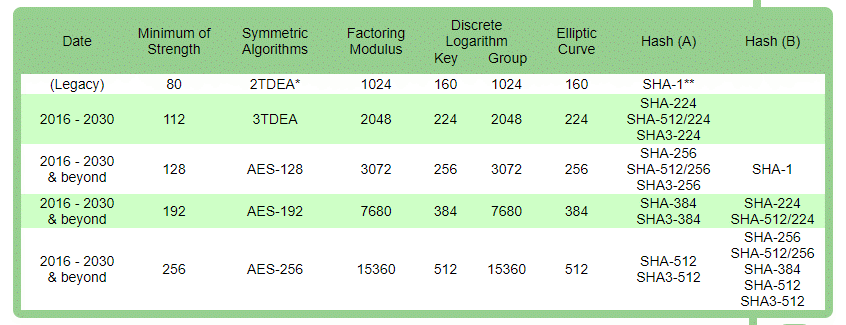 Recommendations from Other Groups (Including NIST): www.keylength.com
17
AES-GCM
Note: just because AES is a good block cipher does not mean that all modes of operation that use AES are secure.
ECB Penguin



AES-GCM: authenticated encryption with associated data
Increasing deployment: TLS 1.2, TLS 1.3, QUIC
Hardware support for AES + AES-GCM in many modern processors
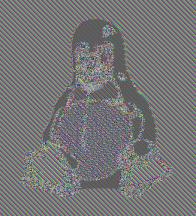 18
Differential Cryptanalysis
19
Linear Cryptanalysis
20
Linear Cryptanalysis
21
Recap
2DES, Meet in the Middle Attack
3DES
Stream Ciphers
Breaking Linear Feedback Shift Registers
Trivium
AES
22
CS 555: Week 8: Topic 1:One Way Functions
What are the minimal assumptions necessary for symmetric key-cryptography?
23
One-Way Functions (OWFs)
24
One-Way Functions (OWFs)
25
One-Way Functions (OWFs)
26
One-Way Functions (OWFs)
27
One-Way Functions (OWFs)
28
Candidate One-Way Functions
29
Candidate One-Way Functions
30
Candidate One-Way Functions (OWFs)
31
How to Build a PRG with One-Way Functions?
32
Hard Core Predicates
Recall that a one-way function f may potentially reveal lots of information about input

Example: f(x1,x2)=(x1,g(x2)), where g is a one-way function.
Claim: f is one-way (even though f(x1,x2) reveals half of the input bits!)
33
Hard Core Predicates
34
Attempt 1: Hard-Core Predicate
35
Trivial Hard-Core Predicate
36
Attempt 3: Hard-Core Predicate
37
Attempt 3: Hard-Core Predicate
38
Using Hard-Core Predicates
39
Arbitrary Expansion
Last i bits of output
First n bits of output
n+i+1 bits
40
[Speaker Notes: Adv_i Pr[attacker can]
And Beyond…
41
And Beyond…
Corollary: If one-way functions exist then PRGs, PRFs and strong PRPs all exist. 

Corollary: If one-way functions exist then there exist CCA-secure encryption schemes and secure MACs.
42
Announcements
Homework 3 due tonight 11:59PM on Gradescope
Quiz 3 released today
Due Saturday, March 6 at 11:30PM on Brightspace
Midterm on March 11th in class
If you are not able to take the exam in class (e.g., quarantine) let me know and we can arrange an alternative
Allowed to prepare a 1 page cheat sheet
Practice Exam released this weekend
43
Recap
AES
One Way Functions/One Way Permutations
Hard Core Predicate
PRG with from OWP + Hard Core Predicate (n+1)
PRG with arbitrary expansion from PRG with expansion (n+1)
G1(x) = G(x)                 (n+1 bits)
Gi+1(x) = Gi(y) || z      where Gi (x) = y || z


PRGs  PRFs (and PRPs/MACs/authenticated encryption)
Last i bits of output
First n bits of output
n+i+1 bits
44
PRFs from PRGs
45
PRFs from PRGs
n-bits
n-bits
G(x):= G0(x) || G1(x)
k
1
Fk(011)=G1(G1(G0(k)))
0
G0(k)
G1(k)
0
1
1
0
G1(G1(k))
G0(G0(k))
G0(G1(k))
G1(G0(k))
1
1
0
0
1
1
…
…
…
…
0
0
…
…
…
…
46
PRFs from PRGs
47
PRFs from PRGs
48
PRFs from PRGs
49
PRFs from PRGs
50
PRFs from PRGs
51
Hybrid H1 and H2
Original Construction: Hybrid H1
K
1
0
r0 = G0(K)
r1 = G1(K)
0
1
1
0
r10= G1(r1)
r00=G0(r0)
r10= G0(r1)
r01= G1(r0)
1
1
0
0
1
1
…
…
…
…
0
0
…
…
…
…
52
52
Hybrid H1 and H2
Modified Construction H2: Pick r0 and r1 randomly instead of ri = Gi(K)
____
1
0
r0
r1
0
1
1
0
r10= G1(r1)
r00=G0(r0)
r10= G0(r1)
r01= G1(r0)
1
1
0
0
1
1
…
…
…
…
0
0
…
…
…
…
53
53
Hybrid H3
Modified Construction H3: Pick r00 , r01 , r10 and r11 randomly instead of applying PRG
____
1
0
____
____
0
1
1
0
r11
r00
r10
r01
1
1
0
0
1
1
…
…
…
…
0
0
…
…
…
…
54
54
Hybrid Hn
Truly Random Function: All output values rx are picked randomly
____
1
0
____
____
0
1
1
0
____
____
____
____
1
1
0
0
1
1
r00…0
…
…
r11…1
0
0
…
rx
…
…
55
55
Hybrid H1
r
1
0
r0
r1
0
1
1
0
G1(r1)
G0(r0)
G0(r1)
G1(r0)
1
1
0
0
1
1
…
…
…
…
0
0
…
…
…
…
56
56
Hybrid H1 vs H2
57
Hybrid Hi vs Hi
58
Hybrid Hi
____
1
0
____
____
0
1
1
0
____
____
____
____
1
1
0
0
1
1
r00…0
…
…
r11…1
0
0
…
rx
…
…
59
59
Hybrid H1 vs H2
60
Hybrid Hi vs Hi
61
From OWFs (Recap)
62
From OWFs (Recap)
Corollary: If one-way functions exist then PRGs, PRFs and strong PRPs all exist. 

Corollary: If one-way functions exist then there exist CCA-secure encryption schemes and secure MACs.
63
Are OWFs Necessary for Private Key Crypto
Previous results show that OWFs are sufficient.

Can we build Private Key Crypto from weaker assumptions?


Short Answer: No, OWFs are also necessary for most private-key crypto primitives
64
PRGs  OWFs
65
PRGs  OWFs
66
PRGs  OWFs
67
PRGs  OWFs
68
PRGs  OWFs
69
What other assumptions imply OWFs?
PRGs  OWFs
(Easy Extension) PRFs  PRGs  OWFs

Does secure crypto scheme imply OWFs?
CCA-secure? (Strongest)
CPA-Secure?  (Weaker)
EAV-secure?  (Weakest)
As long as the plaintext is longer than the secret key
Perfect Secrecy?  X (Guarantee is information theoretic)
70
EAV-Secure Crypto  OWFs
Proposition 7.29: If there exists a EAV-secure private-key encryption scheme that encrypts messages twice as long as its key, then a one-way function exists.

Recap: EAV-secure. 
Attacker picks two plaintexts m0,m1 and is given c=EncK(mb) for random bit b.
Attacker attempts to guess b.
No ability to request additional encryptions (chosen-plaintext attacks) 
In fact, no ability to observe any additional encryptions
71
EAV-Secure Crypto  OWFs
72
EAV-Secure Crypto  OWFs
73
EAV-Secure Crypto  OWFs
74
MACs OWFs
In particular, given a MAC that satisfies MAC security (Definition 4.2) we can construct a OWF.

Conclusions: OWFs are necessary and sufficient for all (non-trivial) private key cryptography.
	OWFs are a minimal assumption for private-key crypto.

Public Key Crypto/Hashing? 
OWFs are known to be necessary
Not known (or believed) to be sufficient.
75
Computational Indistinguishability
76
Computational Indistinguishability
77
Computational Indistinguishability
78
Computational Indistinguishability
79